Market Basket Analysis - 2
Advantages
Market basket Analysis(MBA)  is helpful for marketing team of the organisation for taking the better decision on sales. This analysis is applied on the sales data of the customers and will help in below things
Understand customer interests and achieve better engagement.
Estimating the demand of particular products(High and low in demand)
Prioritise marketing strategies/plans.
To boost the sales in turn increasing the profits.
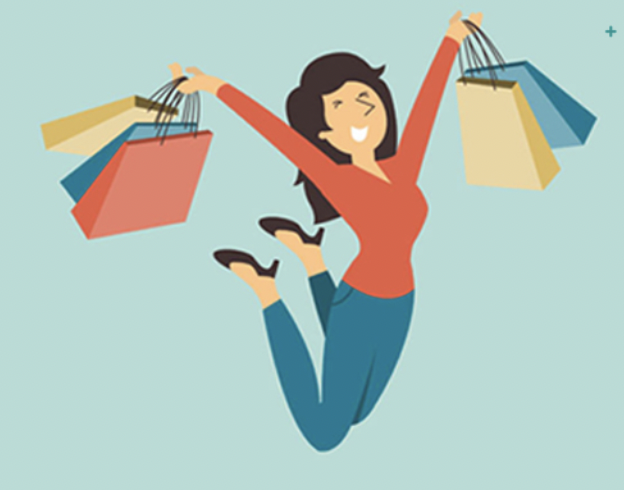 Customers perspective
MBA helps in identifying the related products, so that they can be grouped together.
When an organization arranges the products with relevant items as together then customer finds easy to shop.
Since the suggestions to the customers are helpful especially on online ordering then they are likely to come back again in future.
Customers are more satisfied when they find their interested products together.
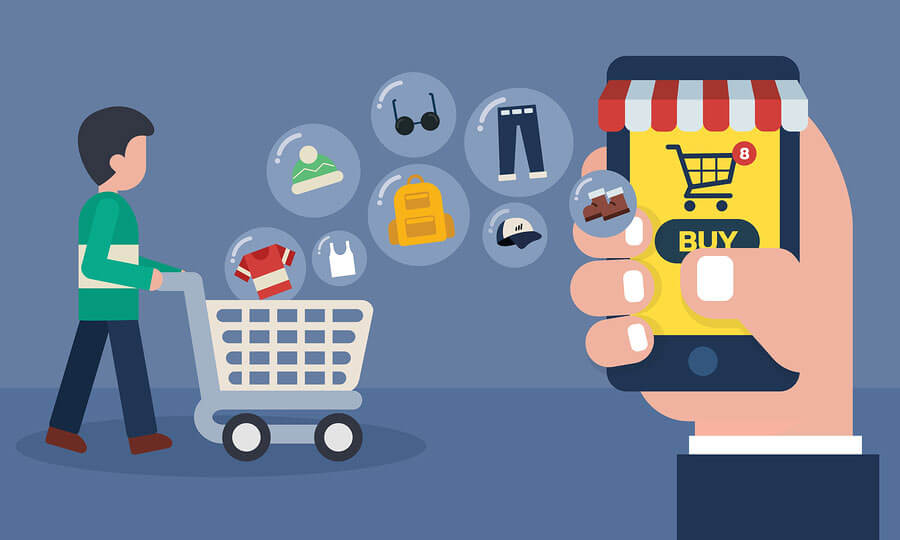 Market basket analysis example
Consider we have a website for customers who want to buy the products online.
Raw market basket transactions
Market basket analysis example
After MBA patterns identified are 
{b,c} and {a,e}
Based on the results the customers who are interested to buy product b, if our website can suggest product c along with b then customer is more prone to buy b,c together(like phone and cable).
Also the customers find easy shopping in the website as they get what they want at single place.
References
https://www.analyticsvidhya.com/blog/2021/10/a-comprehensive-guide-on-market-basket-analysis/
https://towardsdatascience.com/a-gentle-introduction-on-market-basket-analysis-association-rules-fa4b986a40ce